a______
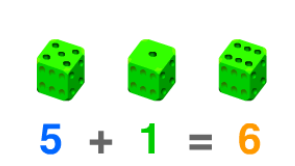 to combine 2 or more numbers or objects
a_______
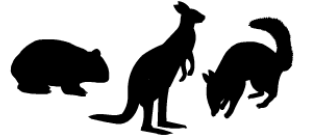 the number of objects in a group
c_____
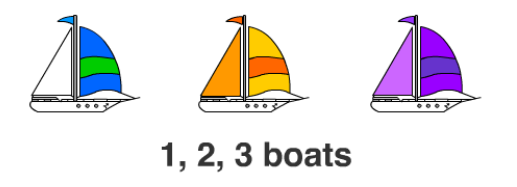 to say the number names in order
e______
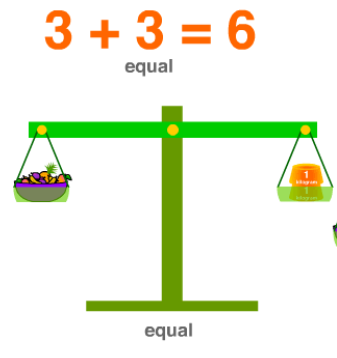 having the same amount or value
e_______
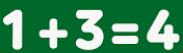 a number sentence that shows the same 
value on each side
l_____
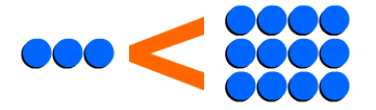 a value that is smaller than another
m______
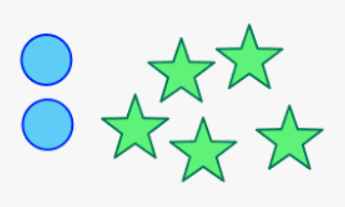 a larger number or amount
l______
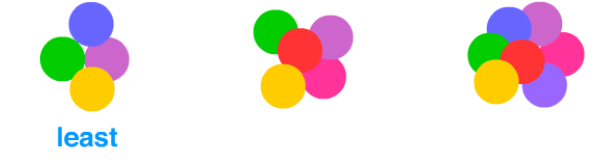 the smallest amount or value